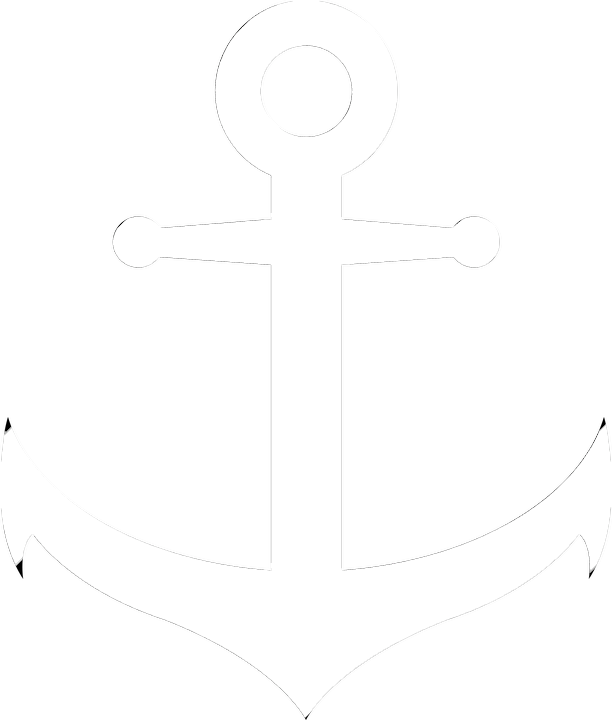 HOPE
The Anchor Of The Soul
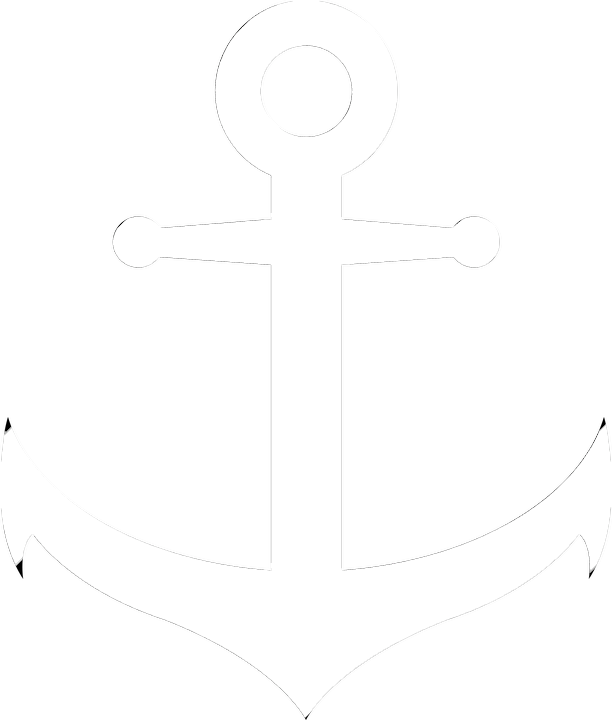 Hope is earnest desire for some good 
Object of hope must be future good. 
The object of hope must be attainable. There can be no hope otherwise.
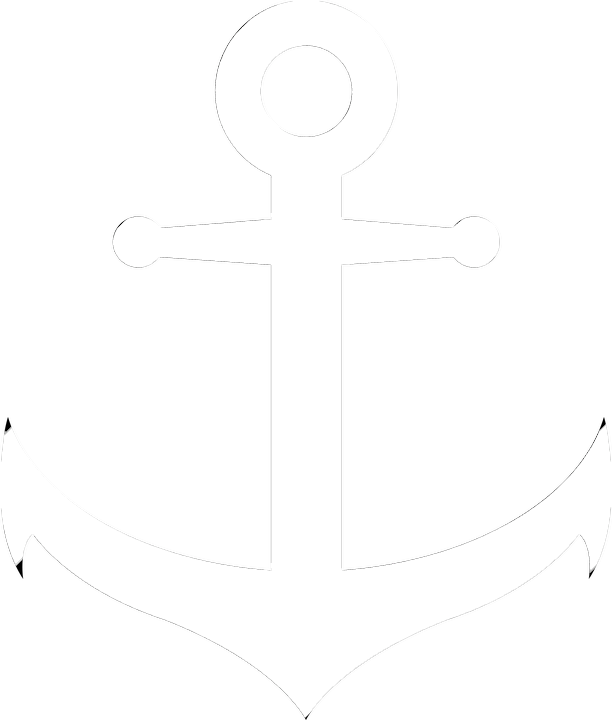 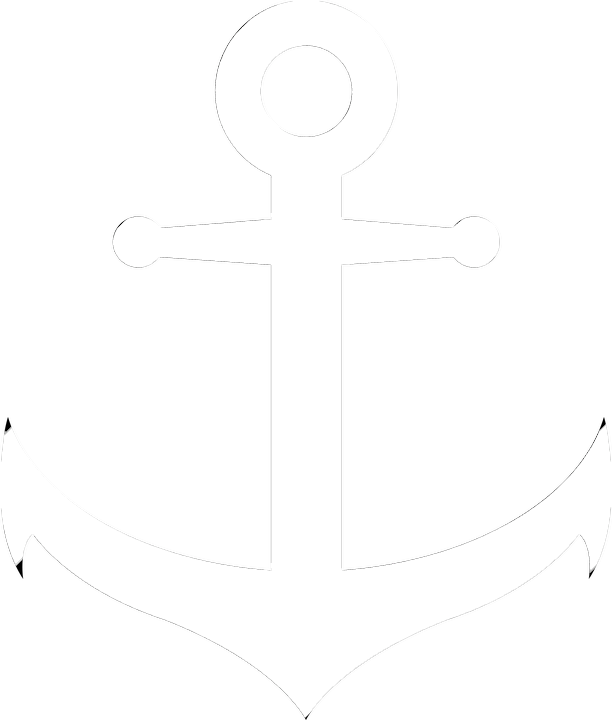 Hope’s Core Nature
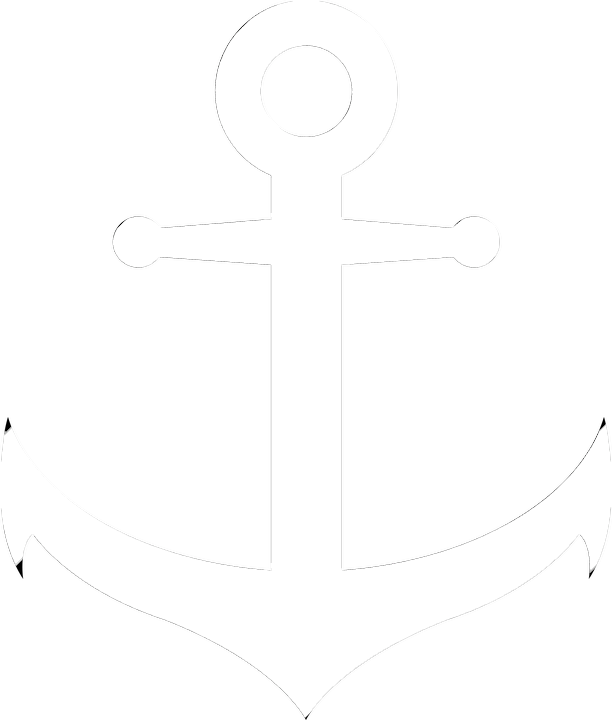 The anchor is essential to secure the vessel in times of storms and peril.
“For I know that my Redeemer lives, and at the last he will stand upon the earth.” (Job 19:25)
An anchor must be used, otherwise it is of no service to a ship.
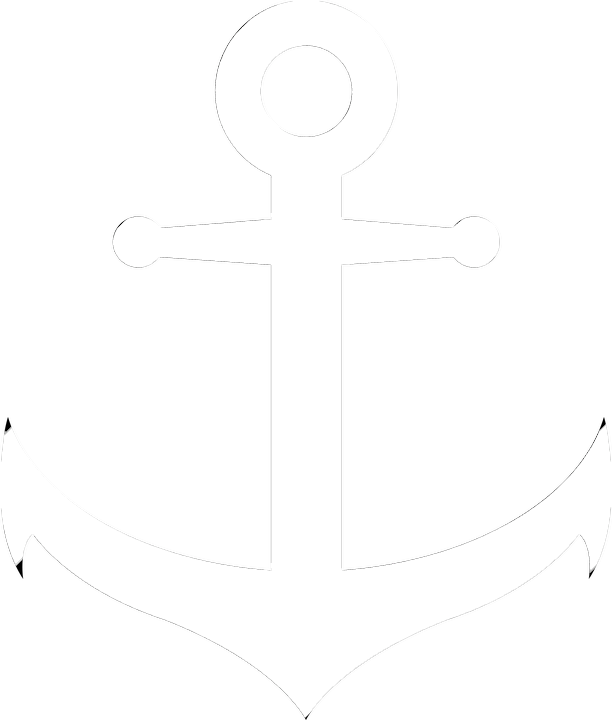 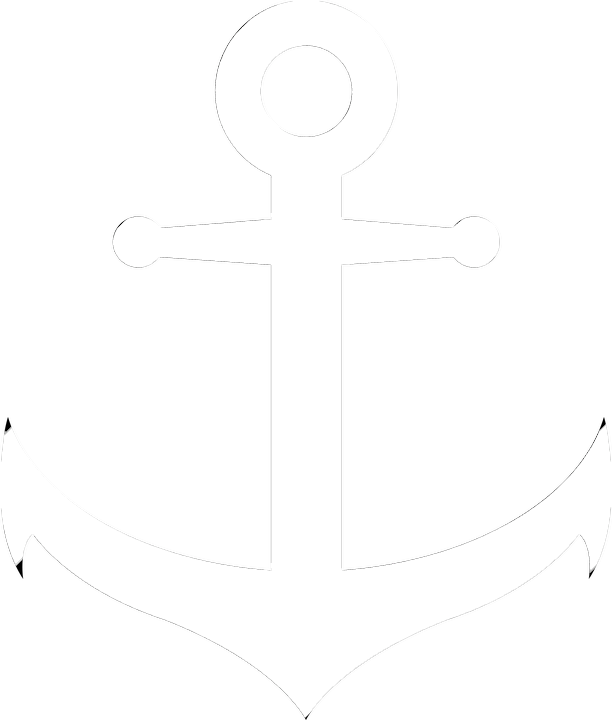 Hope’s Characteristics
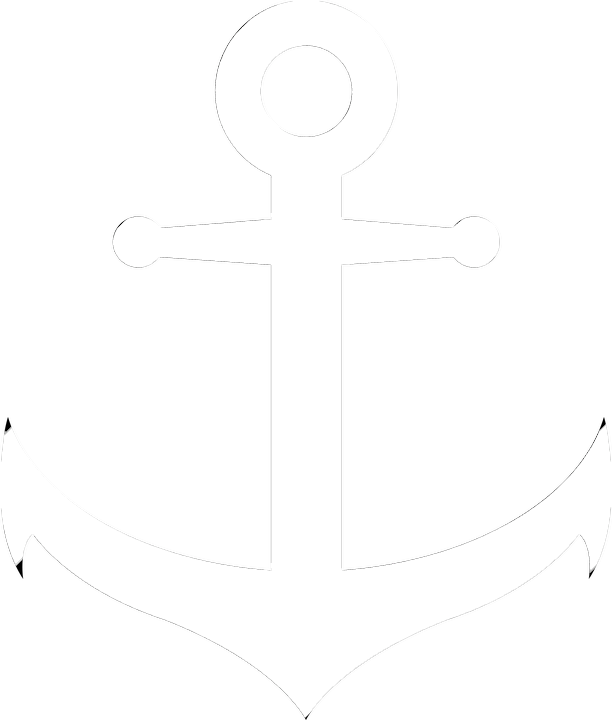 We cannot overemphasize the importance of hope to the proper development of our character. 
Such hope is vital to our labors in Christ. 
It is hope that puts sweetness into our lives!
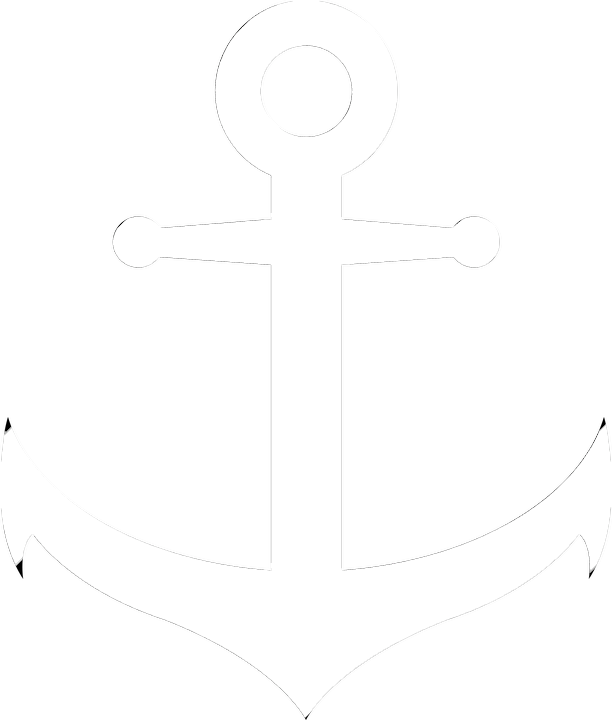 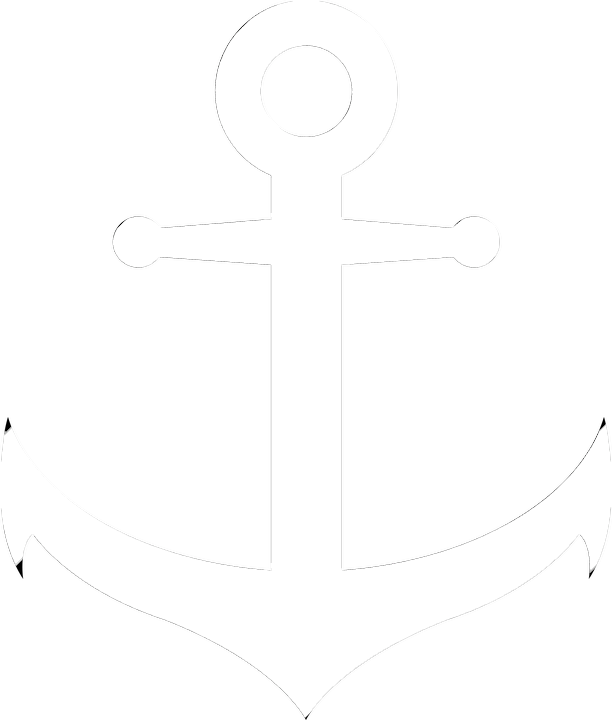 Hope Is Crucial
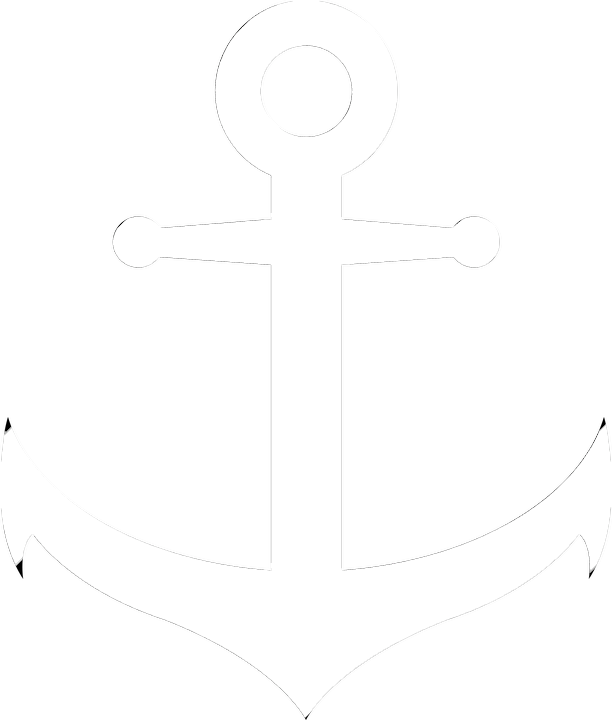 Our text says it is “both sure and steadfast.”
The Christian’s hope cannot fail unless the truthfulness of God fails.
Our hope cannot fail unless God can fail and lose His power.
Be assured in your hope of salvation!
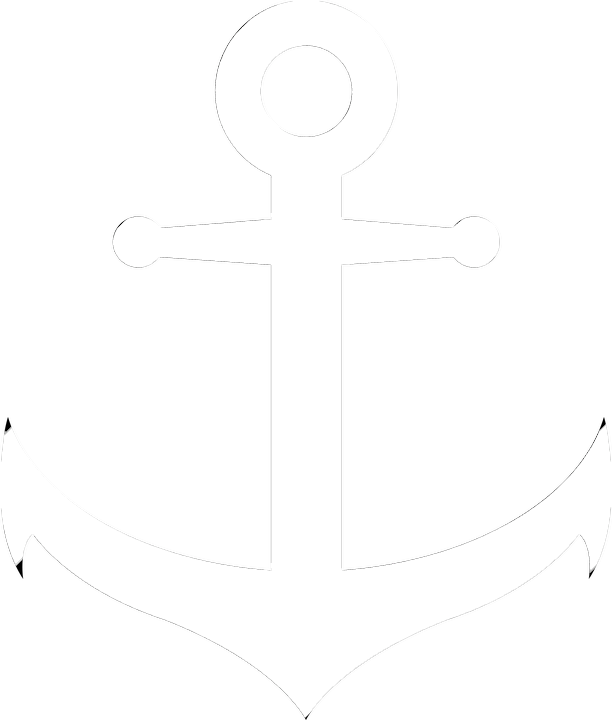 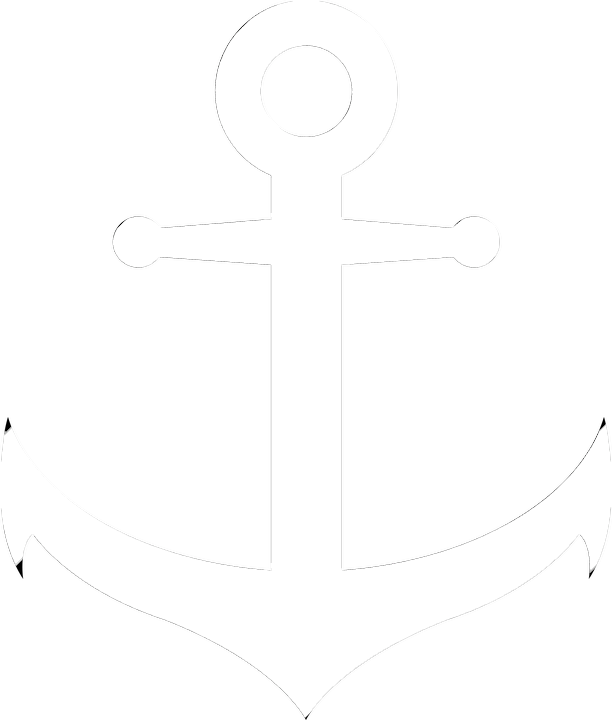 Hope’s Certainty
Let those who are hopeless come to the Lord! There is in the gospel, ample grace for hope to all who receive the Word (James 1:21).